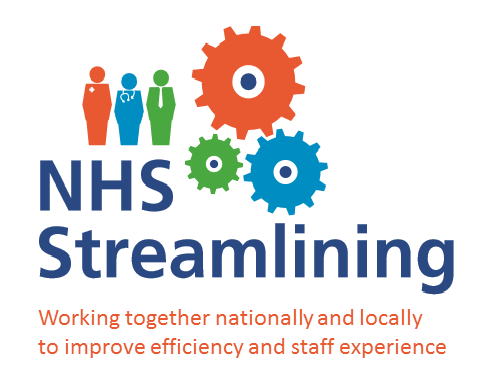 Welcome to the Cheshire and Merseyside Streamlining webinar.  
The webinar is scheduled to begin at  11:00am
N.B:  

If you have not yet  connected your audio as per the invite joining instructions, please dial in by using the “Quick Link” tab on the top left of your screen.  Select “dial in” & follow the instructions including entering your Access code. 
 
Please turn off your video and mute yourself by clicking the camera and the microphone icons respectively, which will appear next to your name/call in user. This will limit visual distraction and background noise.
 
Participants will be able to use the chat facility to type in any question, comments or feedback during the entire webinar and these will be discussed at the end of the webinar.
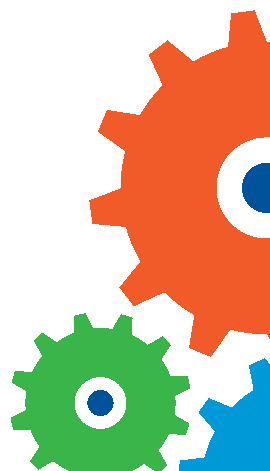 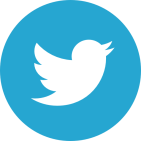 @StreamliningNW
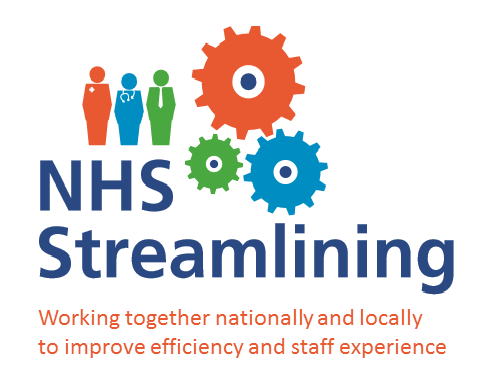 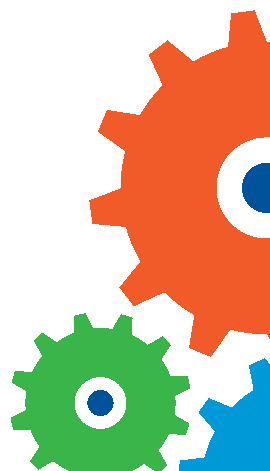 Cheshire & Merseyside Webinar
Benefits of a Collective Force
Tuesday 31st July 2018, 11.00am – 12.00pm
Heather Bebbington
Director of Workforce & Development,
The Clatterbridge Cancer Centre NHS Foundation Trust
HR Director Lead for Cheshire & Merseyside Streamlining
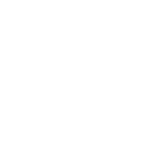 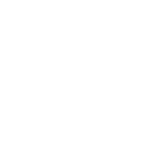 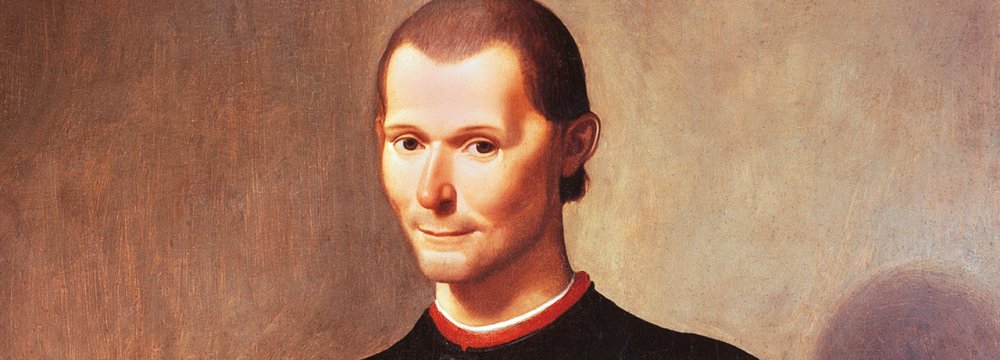 There is nothing more difficult to take in hand, more perilous to conduct, or more uncertain in its success than to take the lead in the introduction of a new order of things.


Niccolo Machiavelli
INTRODUCTION
Where we are:
01
Streamlining Trust Implementation Group (TIG) meetings have brought together departments
within organisations
Substantial information gathering to enable reporting to all stakeholders including external agencies
Established Programme Management Team in place for Cheshire & Merseyside
Completed year
 2 of a 3 year Health 
Education England 
(HEE) funded 
programme
Cheshire & Merseyside (C&M) working as part of wider North West Streamlining programme
[Speaker Notes: Current position with regards to end of year 2]
INTRODUCTION
Cheshire & Merseyside Delivery Structure
HR Director Network
6 workstreams
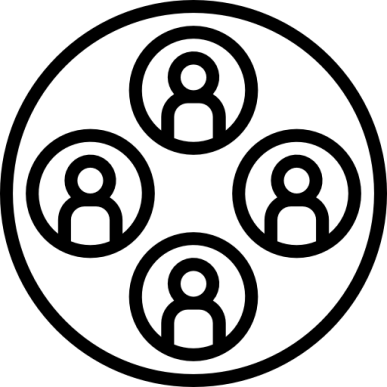 Deputy HR Director Network
18 Trusts
Cheshire & Merseyside Streamlining Steering group
Cheshire & Merseyside Health & Care Partnership Forum
INTRODUCTION
Governance Structure
Progress monitoring
Milestone
Change
Escalation
Define deliverables
Propose and agree change
Ensure on track
Highlight risks / issues
[Speaker Notes: C&M governance processes in place incorporating who is responsible for what and the process flow of information/decision making up and down]
Questions to consider

Are there any learning outcomes that you can share with the Cheshire & Merseyside workstreams having heard their progress and challenges?
Where might you suggest we focus our attentions in Cheshire & Merseyside to gain the greatest benefits?
How do we give that final push in year 3 to make the programme a success?
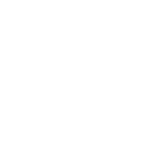 There will be an opportunity at the end of the webinar for you to discuss 
and feedback your answers to these questions.
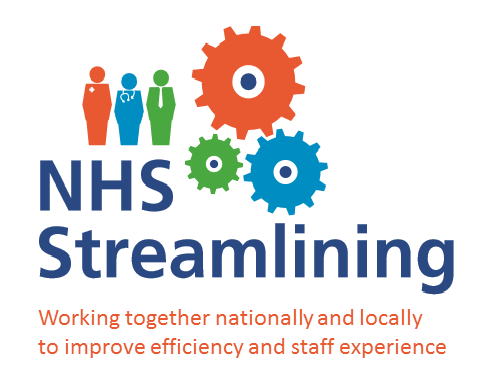 6 Workstreams
18 NHS Trusts
within Cheshire
& Merseyside
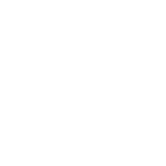 OCCUPATIONAL HEALTH
RECRUITMENT
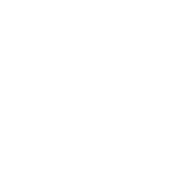 SYSTEMS
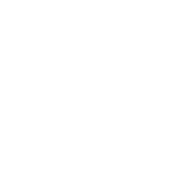 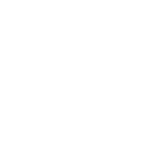 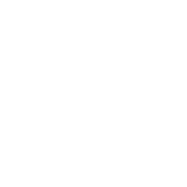 The focus of the Streamlining work within the Cheshire & Merseyside region is on Recruitment, Training, Occupational Health, PREP, Systems and Medical Staffing
Policy Review Engagement Partnership (PREP)
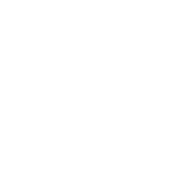 TRAINING
MEDICAL STAFFING
[Speaker Notes: This is where Heather would introduce the workstream presenters and their overviews]
RECRUITMENT WORKSTREAM
Lisa Hassey
Workforce Systems & Information Manager, The Clatterbridge Cancer Centre NHS Foundation Trust 
Deputy Lead, Recruitment Workstream
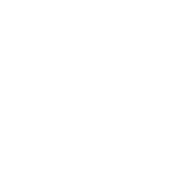 RECRUITMENT WORKSTREAM
ESR Data Cleanse Underway
Factual Reference Trial
Trusts Values Mapped to National NHS frameworks
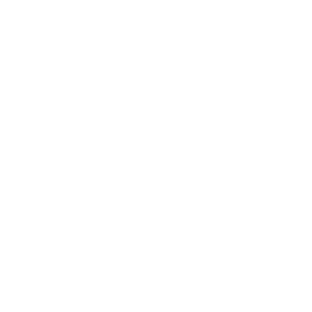 Values Based Recruitment
DBS Update Service Registration Encouraged
Honorary Contract Process Implemented
Time to Hire
Job Descriptions Standardisation
[Speaker Notes: ESR Data Cleanse Underway - Identify and confirm the exact data fields required for pre hire IAT and all safe recruitment checks 
Factual Reference Trial – Factual References used via the pre-hire IAT in ESR for NHS transferring staff, implemented alongside current reference processes whilst trialled – dual processes will run concurrently.
Trust Values Mapped to National NHS framework – current local values of each Trust mapped to the NHS Constitution & 6 Cs.
VBR – review of existing practices
DBS Update Service Registration Encouraged & Interface enabled – registration consistently encouraged by Trusts for all new starters and use of the 60 day auto check enabled in ESR (where applicable).  
Consistent Honorary Process Checklist Implemented –approach and paperwork for Honorary Contracts to be reviewed and consistency achieved. 
Earlier Stages of Recruitment Streamlined – time to hire
Benefits of standardising job descriptions reviewed – not progressing but gave a new focus around how Trusts manage job descriptions, updating, monitoring etc to identify best practice]
RECRUITMENT WORKSTREAM
Achievements
Factual Reference trial completed by 17/18 trusts
Honorary Contract Admin process in place across 18/18 trusts
C&M fed into national piece of work on Time to Hire and have agreed parameters for future comparisons and learning to take place
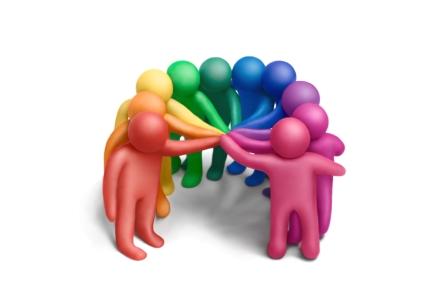 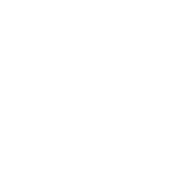 [Speaker Notes: So the actual achievements in terms of streamlining are there to see but the real wins in year 2 for me have been around:-

The engagement of the group and the continued development of peer support has gone from strength to strength.  This extends outside of the streamlining project and really supports in other areas working life.  As one of the main culprits asking for advice and guidance, the work stream participants have a level of Trust where ideas and experience flow freely enabling creativity, open and honest discussion supporting the progression of proposals and best practice.

Collaboration – working across work streams has been a major feature of the achievements we have made to date.  The best example of this is the success of the factual reference trail.  This would not have been possible without the support and expertise of the Systems Work stream.  Working together, understanding the objectives and mapping how we were going to get there was imperative – and we did it, with minimal fall outs.  This is just one example but I don’t think there has been a work stream that we haven't had to work closely and successfully with in year 2.]
RECRUITMENT WORKSTREAM
Challenges

Dual process running whilst doing FR trial 
National piece of work slowed down C&M progress on Time to Hire
Appetite for mandating DBS update still unclear
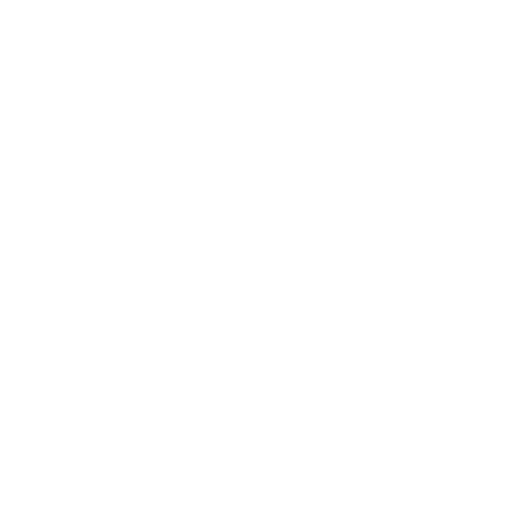 [Speaker Notes: The year hasn’t been without challenge and there are a couple of examples here that have stood out above all others.

However when you peel back what we would call the streamlining challenges this issues went a bit deeper than these – why were they challenges?

Having the right people around the table who could influence change and understand the links to the different teams in their own Trust was crucial.  Having consistency in the attendees was also an important factor or we could find ourselves with differing opinions within Trusts leading to a feeling of groundhog day having the same discussions month after month with different attendees.
We identified this early on and now have fairly consistent attendance (although we always ask for a deputy to attend), ask members to be open and honest about the engagement needed within their Trust to enable us to set realistic target dates to implement change. If they need additional support to achieve this, the PMO have assisted via the different escalation routes (e.g. DHRDS, HRDs)

Hindsight is a wonderful thing and there are many things I think that as a work stream we would have done differently but the learning from this is about being flexible, being realistic and providing support when and where you can to try and ensure that we all reach the goal at the same point (or as near as possible).]
RECRUITMENT WORKSTREAM
So What?

An improved, more efficient recruitment process for applicants, in particular NHS to NHS appointments.
Reduced risk of litigation over non factual references
Reduced bank, overtime and agency spend
Less manual chasing for Recruitment teams
Benchmarking becoming real!!!! No longer comparing apples with pears
Supportive peer network extending not just through the Recruitment workstream but across all workstreams.
[Speaker Notes: So what has all this work actually meant?

It means that we are on a journey, we have moved forward from year 1 and recognise there still a way to go but we have started to:-

Improve the candidate experience
Get staff in post quickly and safely helping to reduce overtime, bank and agency spend
Reduce time spent by recruitment teams chasing starter documentation
Improve the quality of data in workforce systems
Give real data for benchmarking key areas like time to hire
Provide a valuable, collaborative peer support across work streams which extends beyond streamlining.]
TRAINING WORKSTREAM
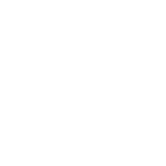 Adam Rudduck
Assistant Director of Organisational Development, 
St Helens & Knowsley Hospitals NHS Trust
Lead, Training workstream
TRAINING WORKSTREAM
Recording of Core Skills competencies with OLM
Alignment to Core Skills Training framework
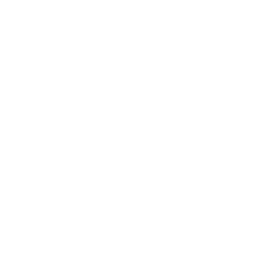 Sharing of training competencies via IAT
Align to Core Skills Refresher Periods
Realise the benefits of Core Skills alignment
[Speaker Notes: All trusts to record core skills competencies within OLM or using data loader tool
Alignment to Core Skills Training Framework – alignment to Core Skills subjects as included in the Core Skills Framework. 
Alignment to National Refresher Periods – as outlined in the Core Skills Framework. 
Sharing of training competencies via IAT – assignment of role to accept IAT to map training across
Realise the benefits of Core Skills alignment - by acceptance of National Core Skills Competencies via Pre-Hire IAT by modifying individuals induction to account for training already compliant]
The What
From this….
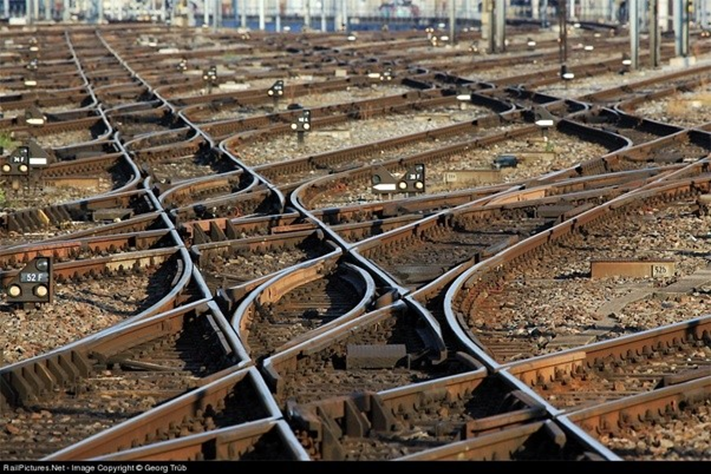 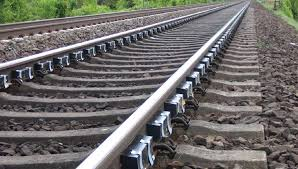 ….to this
The Challenges
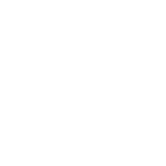 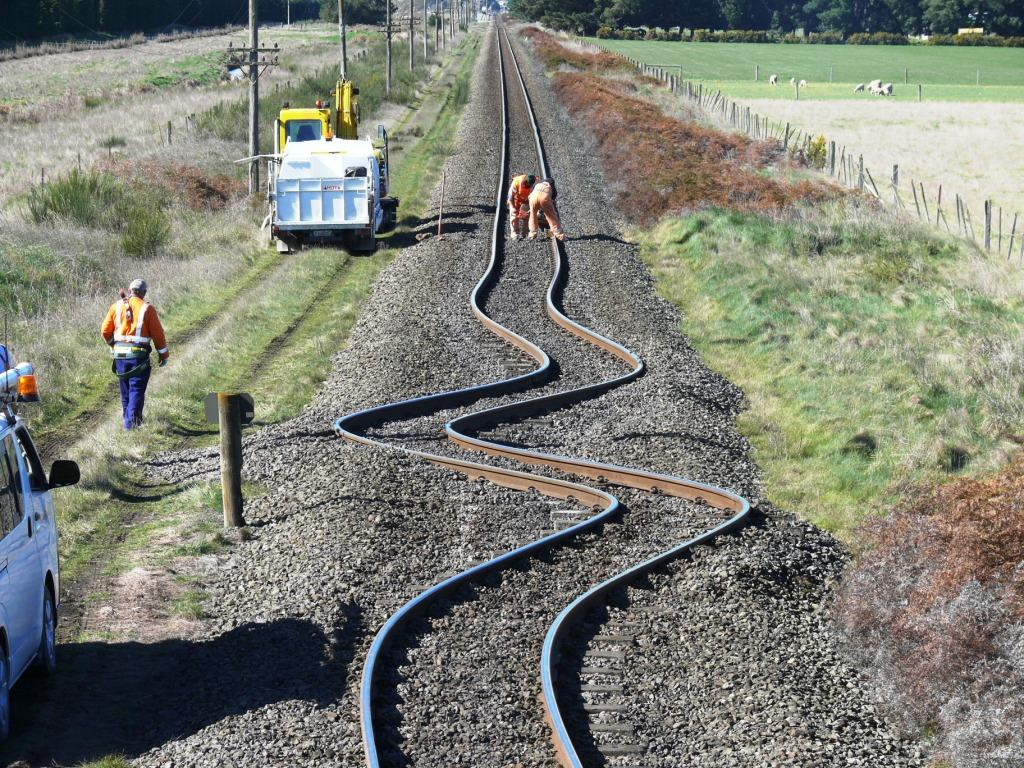 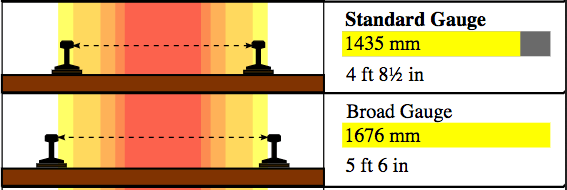 TRAINING WORKSTREAM
What Next?
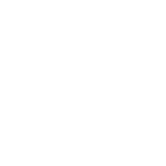 OCCUPATIONAL HEALTH WORKSTREAM
Linda Lewis
Head of Health Work and Well-Being, 
St Helens & Knowsley Hospitals NHS Trust 
Deputy Lead, Occupational Health workstream
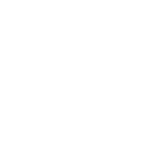 OCCUPATIONAL HEALTH WORKSTREAM
Pre-Employment Health Questionnaire
Interim solution in place for sharing Immunisations & Vaccinations
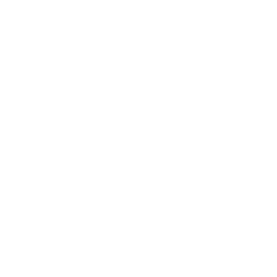 Scoping of revised Management Referral process
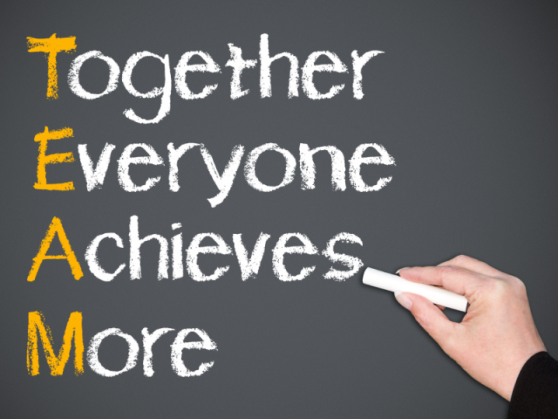 OCCUPATIONAL HEALTH WORKSTREAM
Challenges
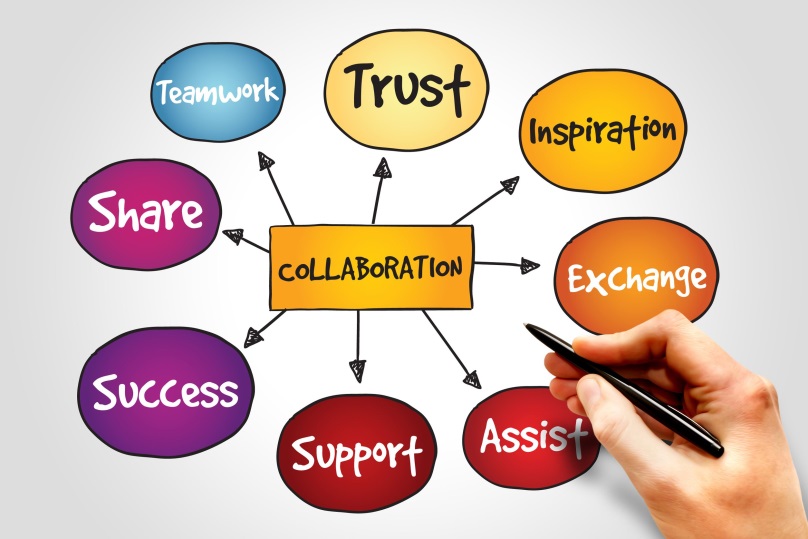 Additional work outside of streamlining
Global Hep B shortage management
BCG shortage 
General Data Protection Regulation (GDPR) 
Data Sharing  and consent within 
Occupational Health
Privacy Statement for Occupational Health 

Competitors/commercial providers having access to the work that we have completed under the streamlining banner.   
Different policies and process in each trust, in particular the ‘management of attendance/sickness absence’.
OCCUPATIONAL HEALTH WORKSTREAM
So What?
Simplified mechanism whereby employees if they wish can move with ease from trust to trust.
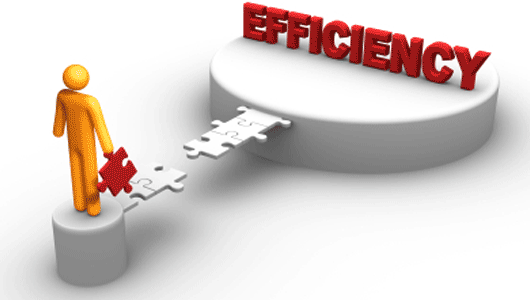 PREP WORKSTREAM
Vicki Wilson
Head of HR, Liverpool Heart & Chest NHS Foundation Trust
Lead, Policy Review Engagement Partnership (PREP) workstream
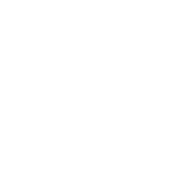 PREP WORKSTREAM
Alignment of Notice Periods for New Starters
Honorary Contract
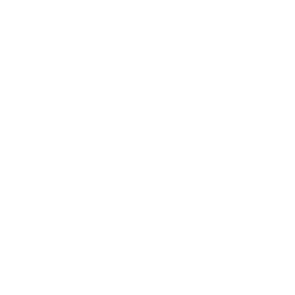 TUPE overarching principles
Starting Salary on Appointment
PREP WORKSTREAM
Achievements
18/18 trusts aligned to C&M Notice Periods for new starters with 9/18 having already extended this to existing staff
Transfer of Undertakings (Protection of Employment) - TUPE overarching principles completed with emphasis on early engagement - this process helps the organisations and individuals involved
Honorary Contract close to completion which compliments the administrative process completed by the Recruitment workstream - Honorary Contract piece of work being taken to National level as an example from Cheshire & Mersey
X
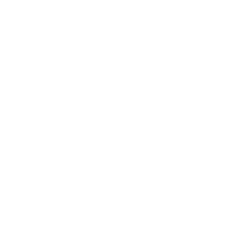 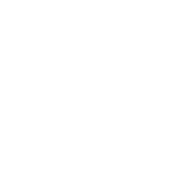 PREP WORKSTREAM
The Challenges
Workstream membership
Engagement of key stakeholders
Governance processes
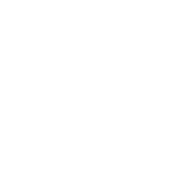 PREP WORKSTREAM
So what?
Network established for HR professionals
Improved communication and engagement across workstreams
Importance of engaging all stakeholders, including Trade Union representatives
Clearer understanding of governance processes and links between streamlining groups and trusts
Choice of deliverables/milestones
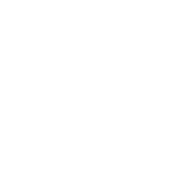 SYSTEMS WORKSTREAM
Joanne Powell
Head of Workforce Planning and ESR,
St Helens & Knowsley Hospitals NHS Trust 
Lead, Systems Workstream
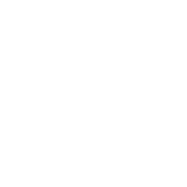 SYSTEMS WORKSTREAM
Minimum Data Set in IAT confirmed
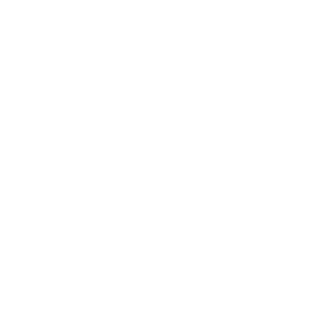 Agree a standardised approach to Registration Authority and production of Smart Cards
Agree an approach to core HR transactions via workforce systems
[Speaker Notes: IAT fields agreed at the April workshop have been provided to recruitment work stream to work with their Trusts system rep. Use of the WOVEN report is also planned to support.
The group are taking forward a business justification for identifying if a member of staff has a smartcard in the IAT process this would assist with standardised approach.
Using the list of interfaces available the group will be able to look at what trusts are currently using and agree a standard approach to what should be in use.]
SYSTEMS WORKSTREAM
Achievements
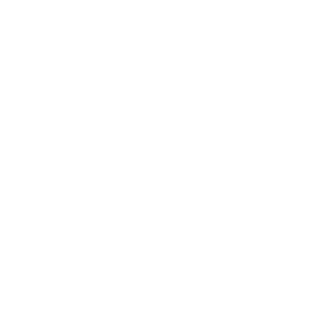 Workshop  held to update workstream group on Electronic Staff Record (ESR) functionality and Business Intelligence (BI) reporting in April 18
Systems representatives support on other workstreams (Recruitment, Training & Occupational Health)  to assist  with systems          challenges 
Network set up for technical colleagues to share best practice and learn from each other
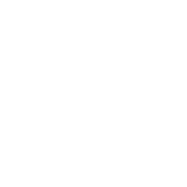 SYSTEMS WORKSTREAM
The Challenges
Supporting other workstreams and having own workstream milestones to complete
Multiple  systems being used across organisations 
Resistance to changes
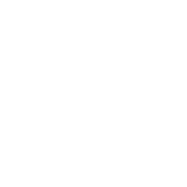 SYSTEMS WORKSTREAM
So what?
Overcoming challenges by working together – not working in silos
ESR central team being able to provide updates to one region at a time
Improving technical ability across the region and therefore making the most of technology
Core HR transactions work being shared across North West at ‘Big SIG’ to assist other regions
Output of Smartcard & Registration Authority work to be used as example at national level
Identifying gaps in systems and working collaboratively to progress
Managing changes effectively
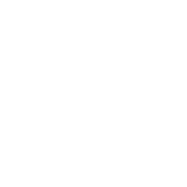 MEDICAL STAFFING WORKSTREAM
Heather Bebbington
On behalf of Medical Staffing Workstream Group
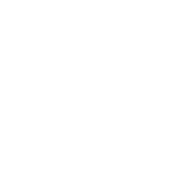 MEDICAL STAFFING WORKSTREAM
Acting Down Policy
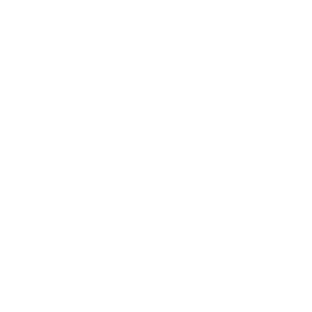 Locum / Agency Locum Rapid Induction
Terms & Conditions for Trust Grade Doctors
QUESTIONS & ANSWERS SESSION
Question to consider

Are there any learning outcomes that you can share with the Cheshire & Merseyside workstreams having heard their progress and challenges?
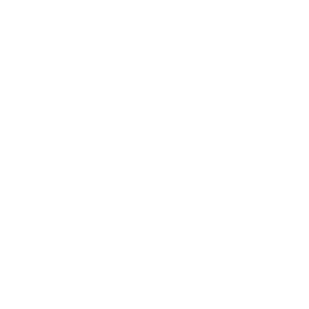 QUESTIONS & ANSWERS SESSION
Question to consider

Where might you suggest we focus our attentions in Cheshire & Merseyside to gain the greatest benefits?
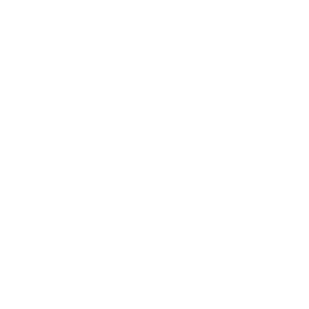 QUESTIONS & ANSWERS SESSION
Question to consider

How do we give that final push in year 3 to make the programme a success?
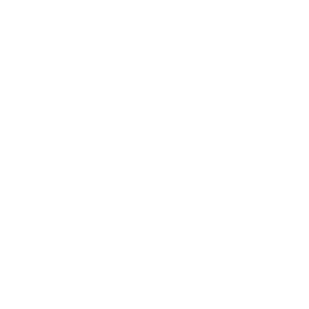 QUESTIONS & ANSWERS SESSION
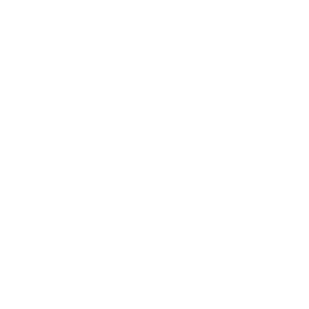 Any other questions?
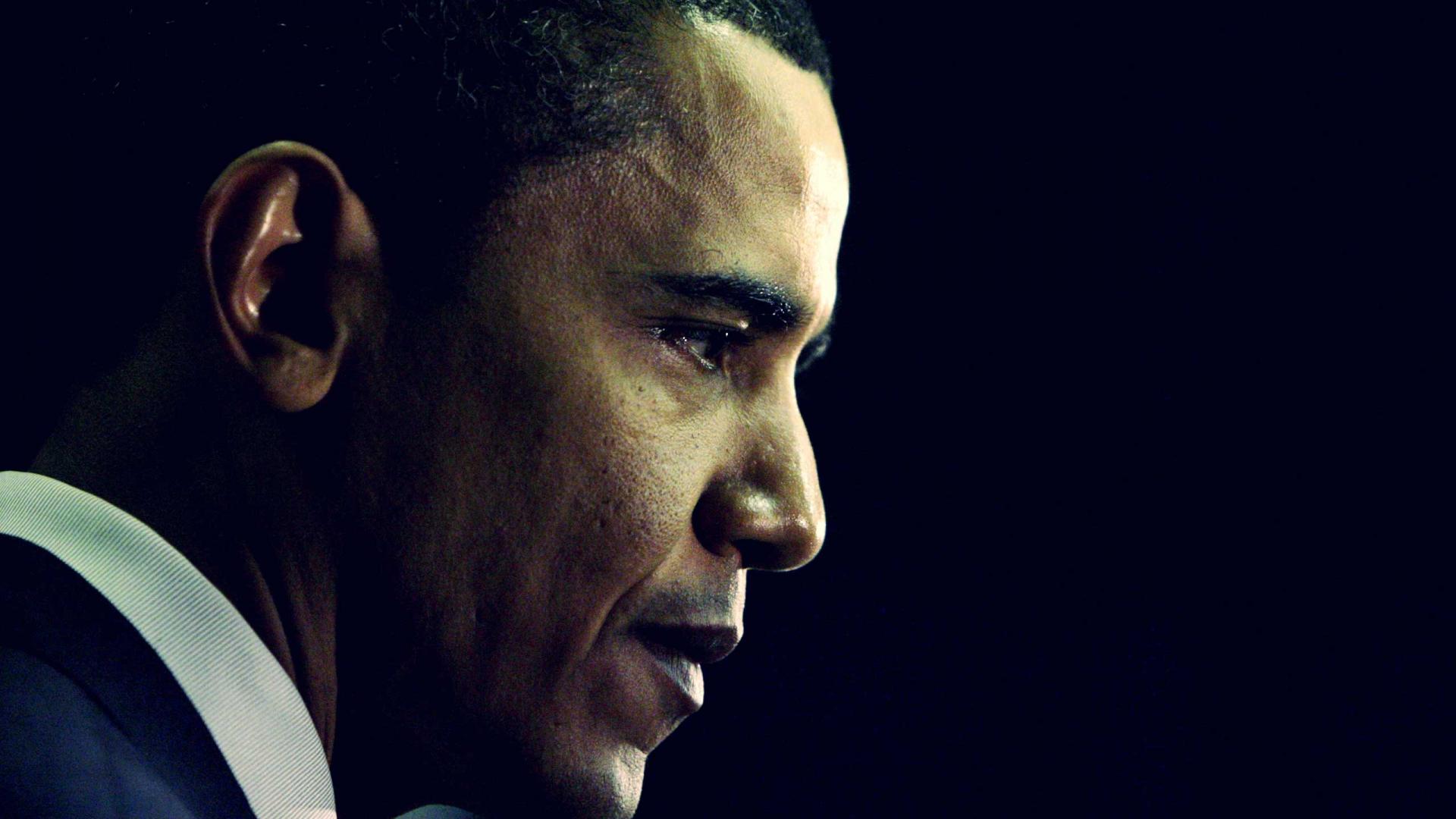 Change will not come if we wait for some other person or some other time.  We are the ones we’ve been waiting for.  We are the change that we seek.

Barack Obama
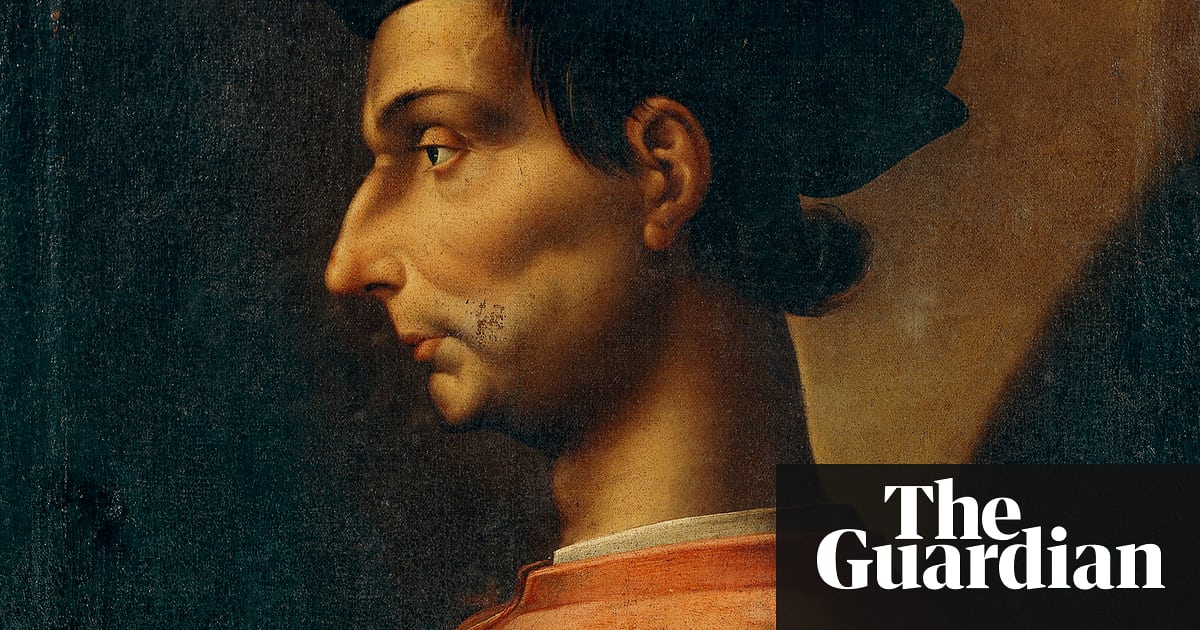 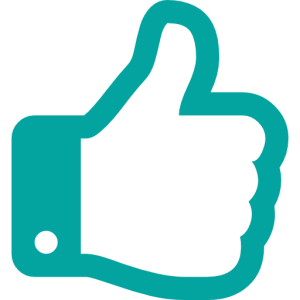 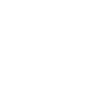 T H A N K S  F O R  J O I N I N G  U S
Please complete the webinar evaluation that will be provided

If you would like to know more about Streamlining in the North West please contact us by either emailing or tweeting the team, using the details below:
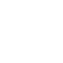 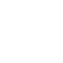 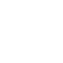 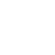 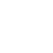 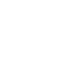 streamlining.nw@nhs.net
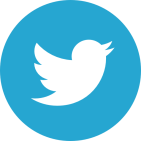 www.workforcestreamliningnw.co.uk
@StreamliningNW
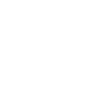